“My People Shall Be Satisfied”
Jeremiah 31:10-14
The Captivity
The Restoration
Blend into Messianic Age
The Context
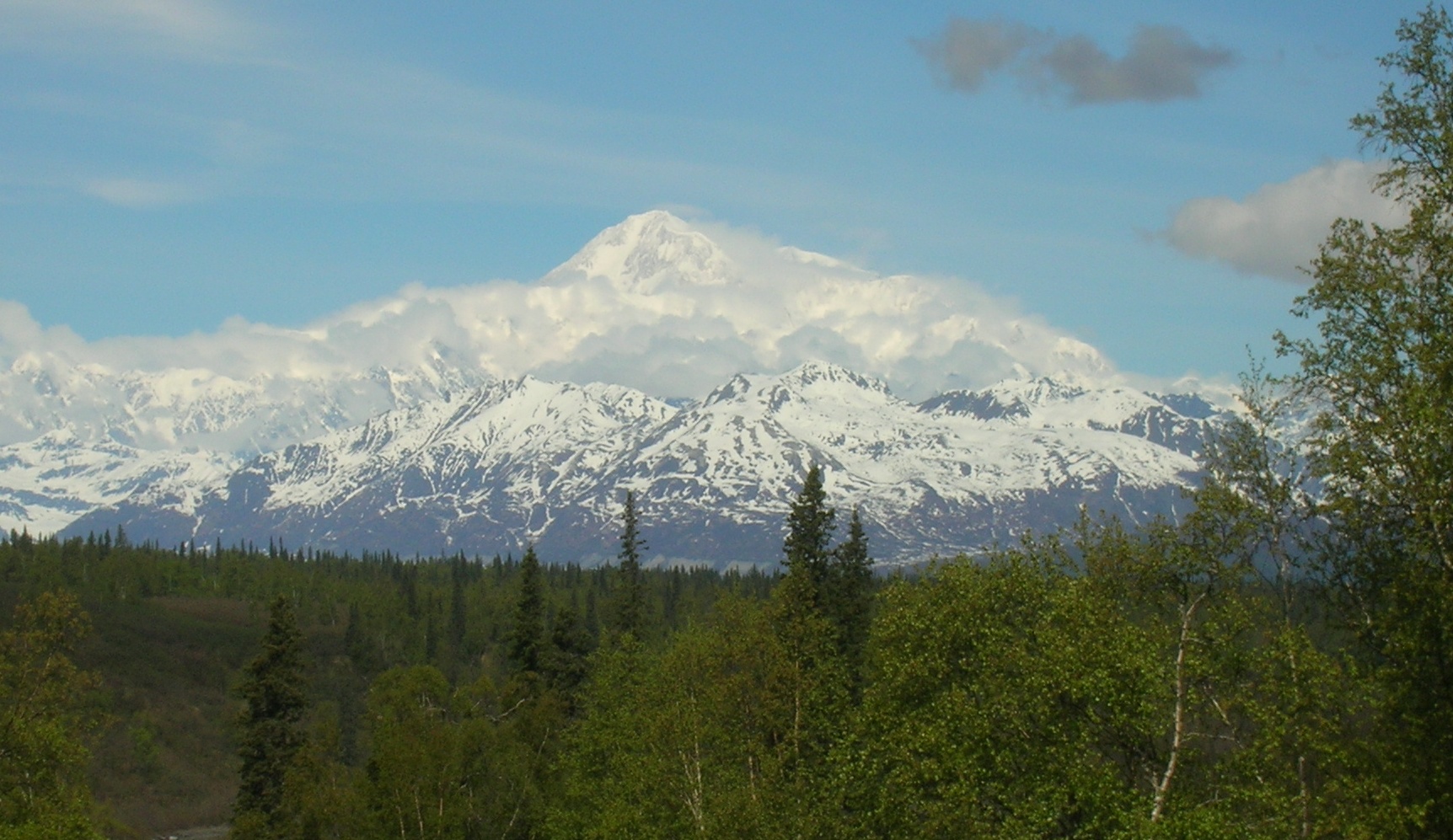 Define Satisfied
Fill to satisfaction (literally or figuratively):  have enough, fill (full, self, with), be (to the) full (of), have plenty of, be satiate, satisfy.
Illustration:  Popcorn and Water
What Will Not Satisfy
Sin and It’s Pleasures, Heb.11:24-25, Rom.6:21
The Lie of The Devil, Gen.3:5-6
Material Things,  Isaiah 55:1-2, Lk.12:15, Jn.6:27
Food, Fun and Frolic Not Satisfy the Soul
The Book of Ecclesiastes
What or Who Will Satisfy
Jer.31:14, God’s Goodness, 
Ps.17:15,  Be Like God
Ps.23:1-6, Lord is Our Shepherd
Ps.36:7-8, Trusting in God
Prov.19:23,  Fear the Lord
Matt.4:4, The Word of God
Matt.5:6, Hunger and Thirst for Righteousness
John 10:10, The Abundant Life
1 Tim.6:7-9, Godliness with Contentment
Rom.8:6-8, Be Spiritually Minded
The Plan of Salvation
Hear the Gospel of Christ,  Acts 18:8
Believe in Jesus Christ   Rom.5:1
Repent and Turn to God,  Luke 24:47
Confess Jesus Before Men,  Acts 8:37
Be Baptized for the Remission of Sins, Ac.2:38
        ---------------------------------
Be Thou Faithful Unto Death,  Rev.2:10
If Err From The Faith: Repent and Pray God  Acts 8:22